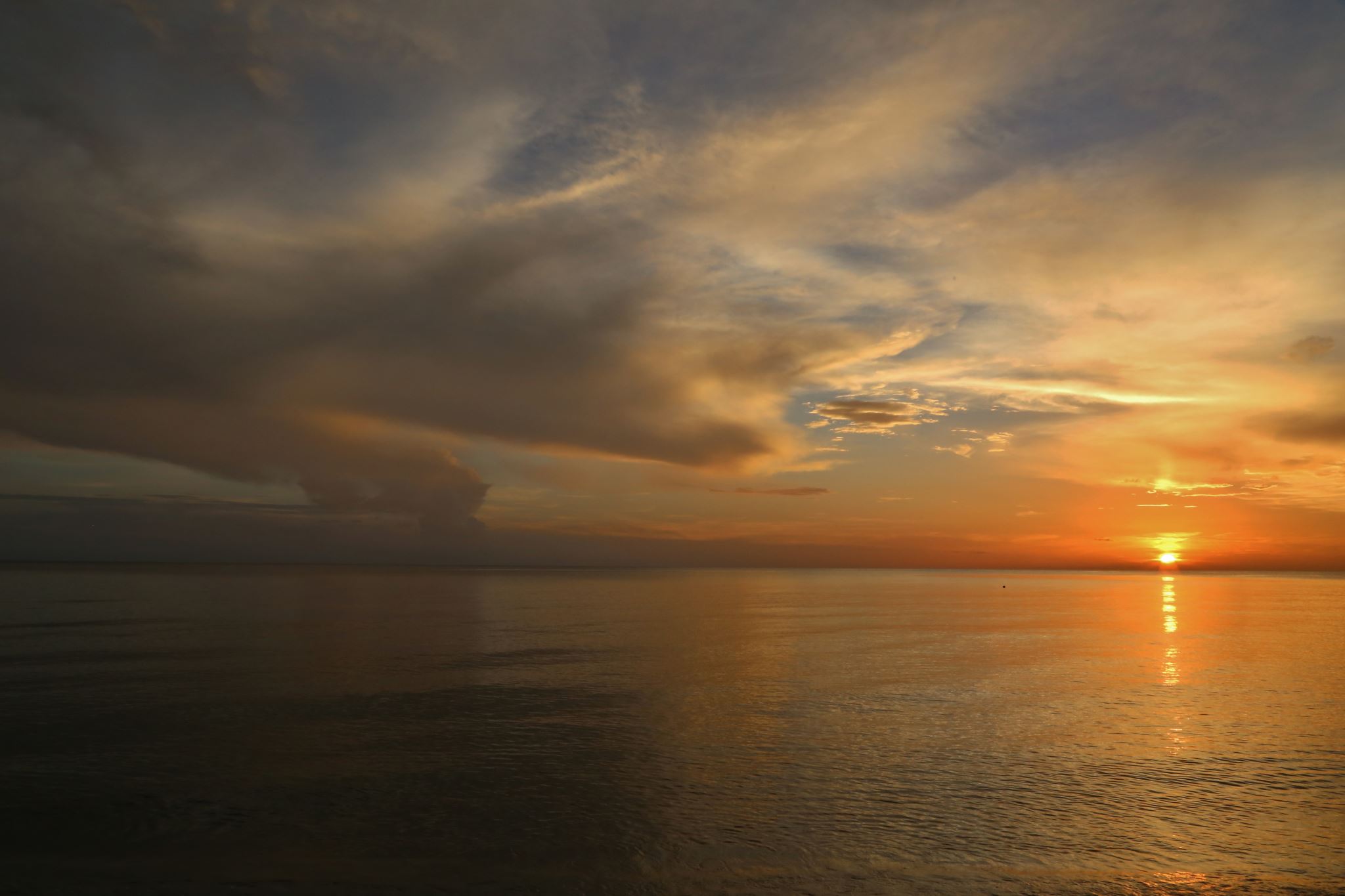 ΥΠΕΡΗΧΟΙ
ΓΕΩΡΓΙΟΣ ΠΑΝΑΓΙΩΤΑΚΗΣ
ΣΗΜΕΙΩΣΗ: ΟΙ ΕΙΚΟΝΕΣ ΕΧΟΥΝ ΛΗΦΘΕΙ ΑΠΟ ΤΟ ΒΙΒΛΙΟ ΙΑΤΡΙΚΗΣ ΦΥΣΙΚΗΣ ΤΟΥ Κ. Ε.ΓΕΩΡΓΙΟΥ
Κύματα
Ακουστική Εμπέδηση
Αλληλεπίδραση κύματος - ύλης
Φαινόμενο Doppler
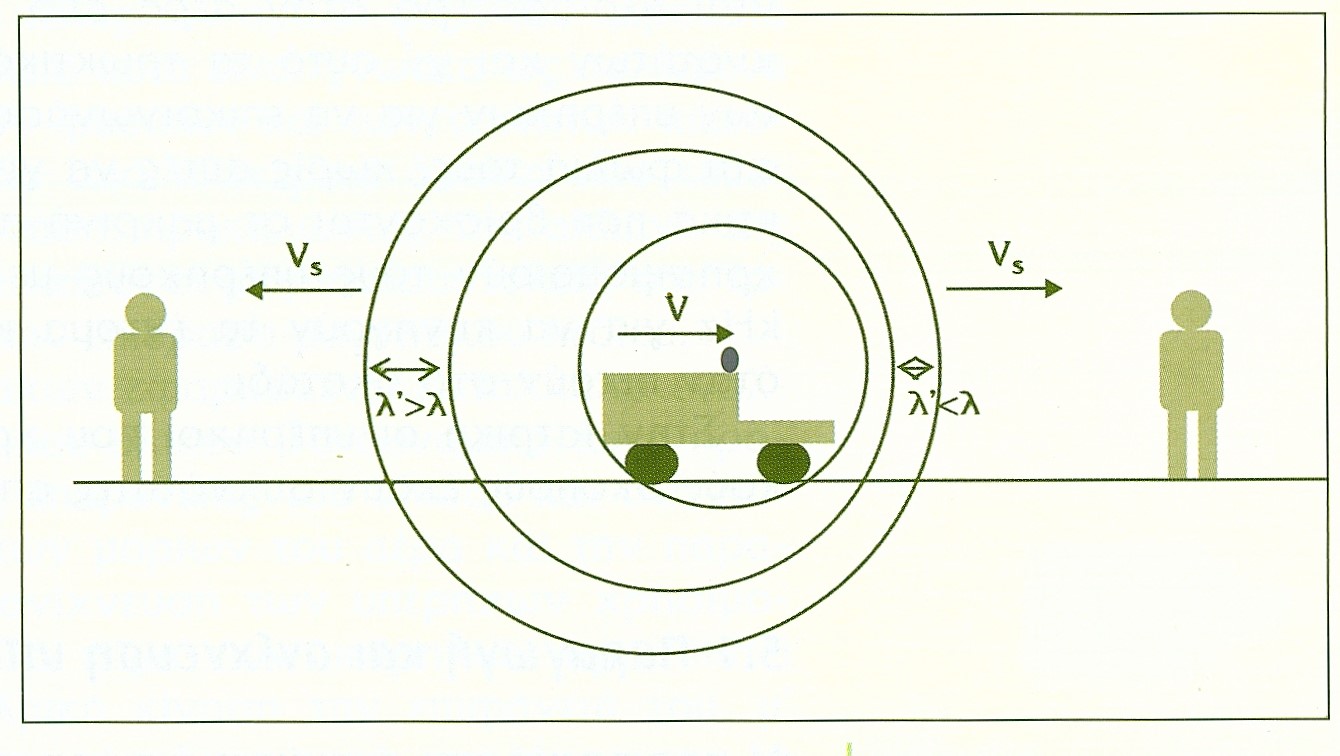 Μεταλλάκτης
Υπέρηχος Α-mode
Υπέρηχος Β-mode
Τρισδιάστατη απεικόνιση
Εφαρμογές Doppler
Εφαρμογές Doppler
Βιολογικά αποτελέσματα
Θερμικός μηχανισμός

 Σπηλαιοποίηση